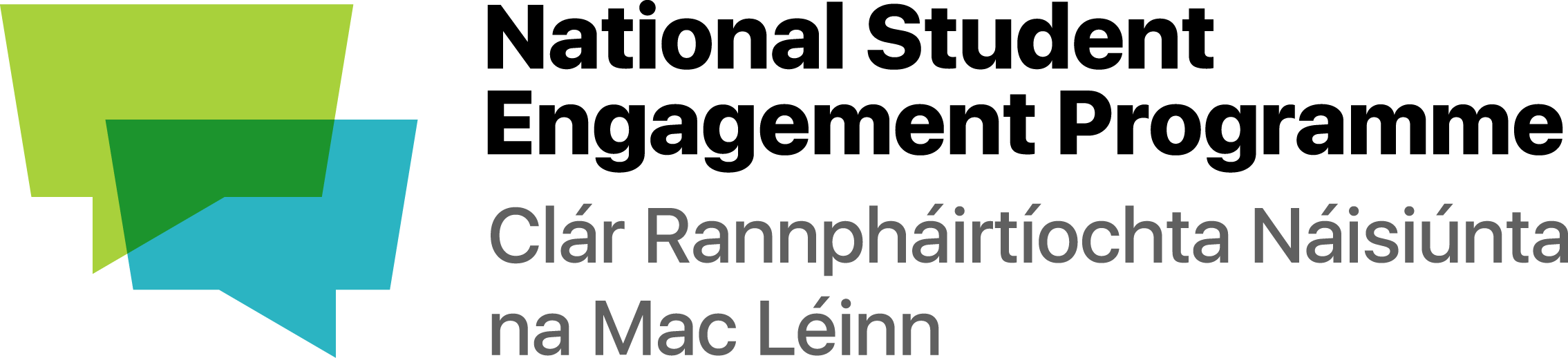 Student Engagement: The Irish Experience
UTS Sydney Sept 2017
 #NStEPRollOut @NStEPie
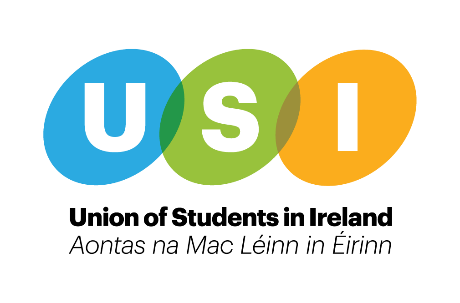 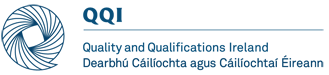 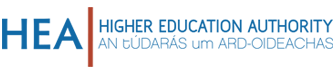 Useful links
NStEP Partners: 
Higher Education Authority @hea_irl www.hea.ie	
Quality & Qualifications Ireland @qqi_connect www.qqi.ie 	
Union of Students in Ireland @TheUSI www.usi.ie 
Irish Principles of Student Engagement Summary: http://www.hea.ie/sites/default/files/principles_student_engagement_insert_final_web_version_0.pdf 
Irish Principles full doc: http://www.hea.ie/sites/default/files/enhancing_student_engagement_in_decision_making_1.pdf 
sparqs – student partnerships in quality Scotland: http://www.sparqs.ac.uk/  
European Quality Training resources: http://quest.esu-online.org/Student+engagement 
Programme: usi.ie/nstep (updates are posted under the news tab) @NStEPie
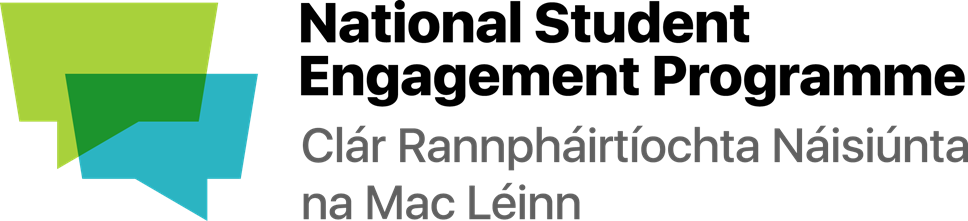 A note on language
Engagement = Voice = Meaningful involvement = Partnership
College = University = Institute = Higher Education Institution 
Students’ Union = Students’ Association = Students’ Council
Ireland
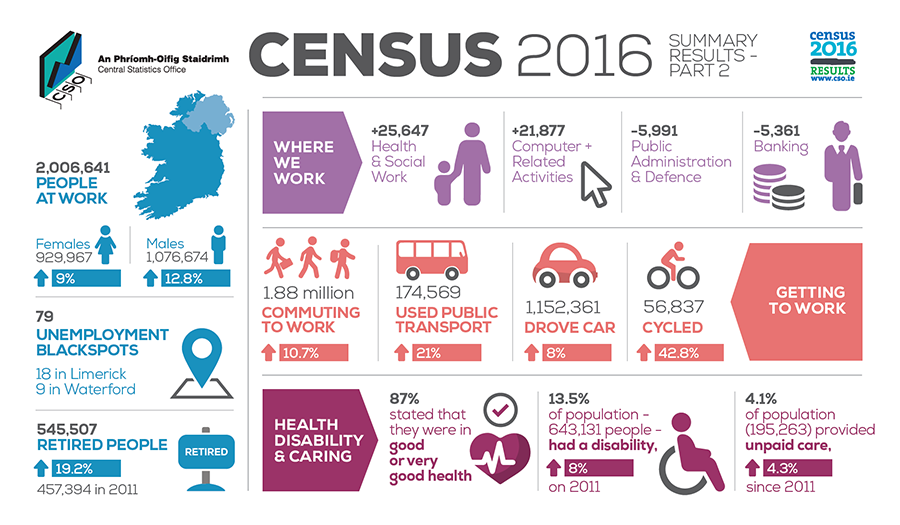 Population: 4,749,153

7 Universities
14 Institutes of Technology
3 public colleges 

10 Main Private Providers
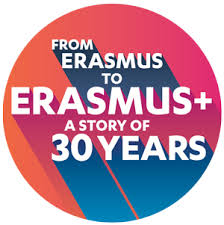 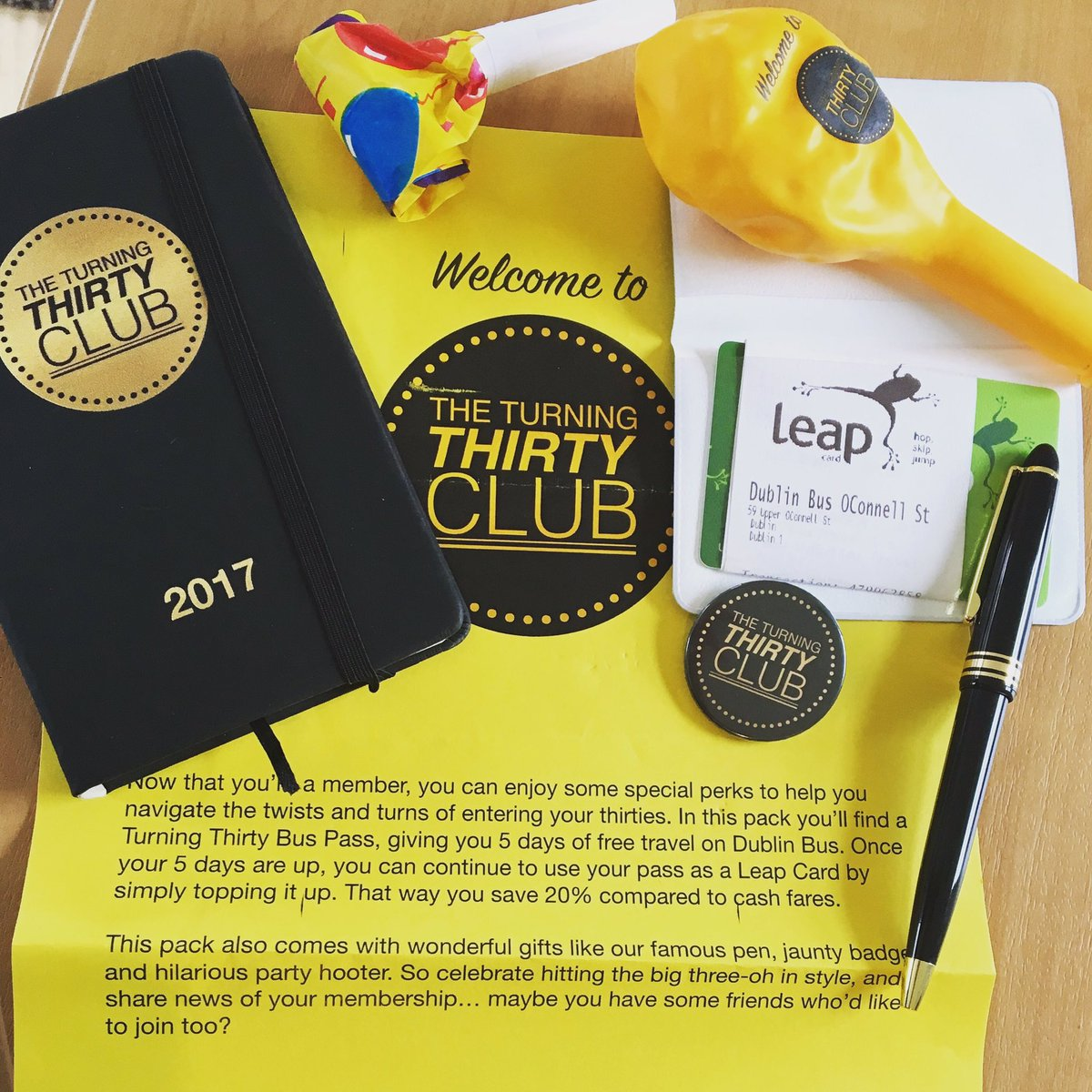 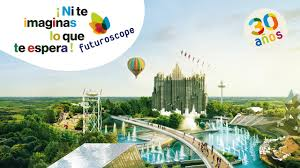 Turning 30 in 2017
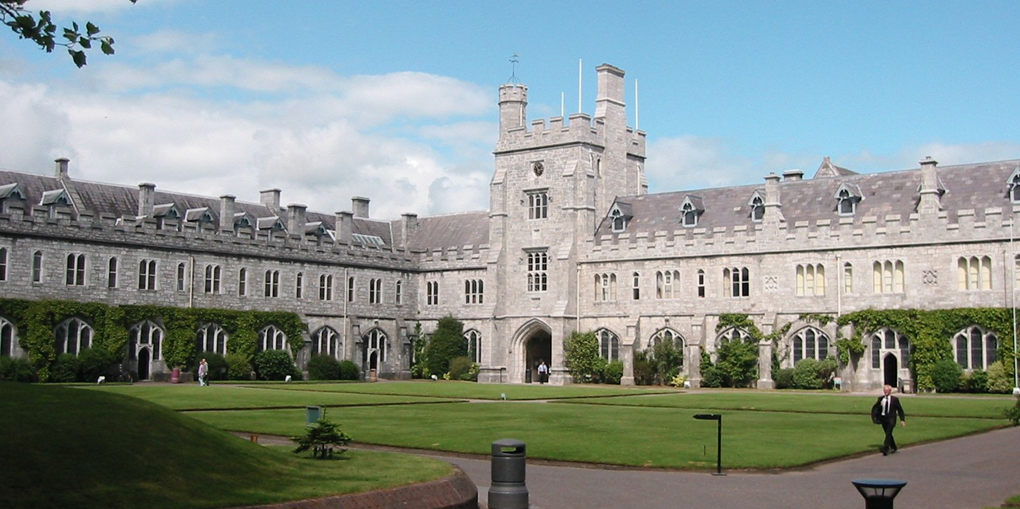 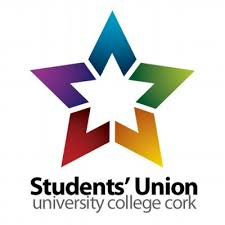 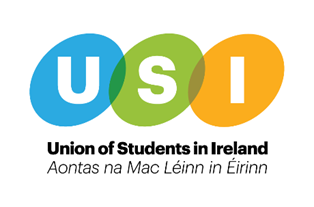 National Collaboration
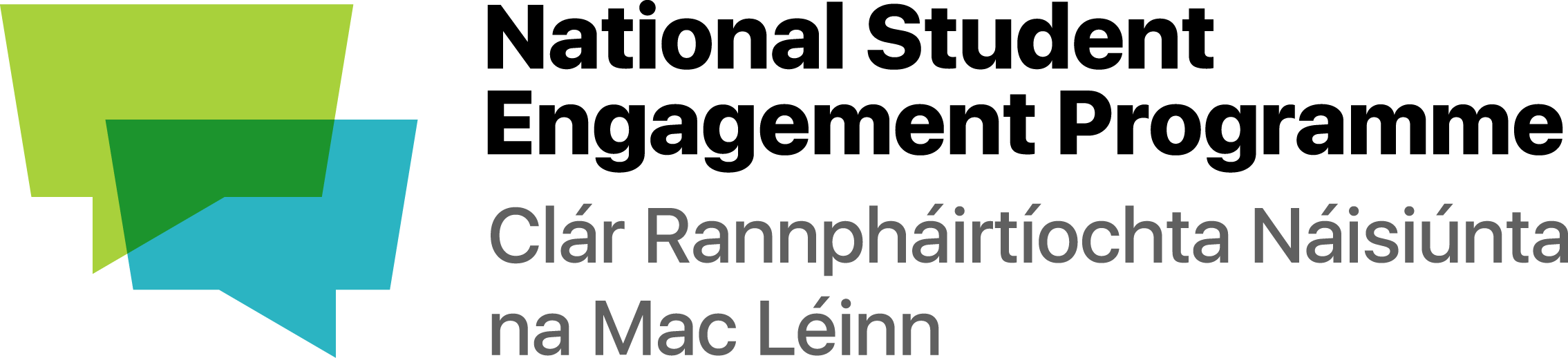 Higher Education Authority 


Quality & Qualifications Ireland


Union of Students in Ireland
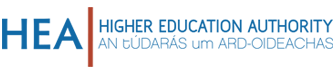 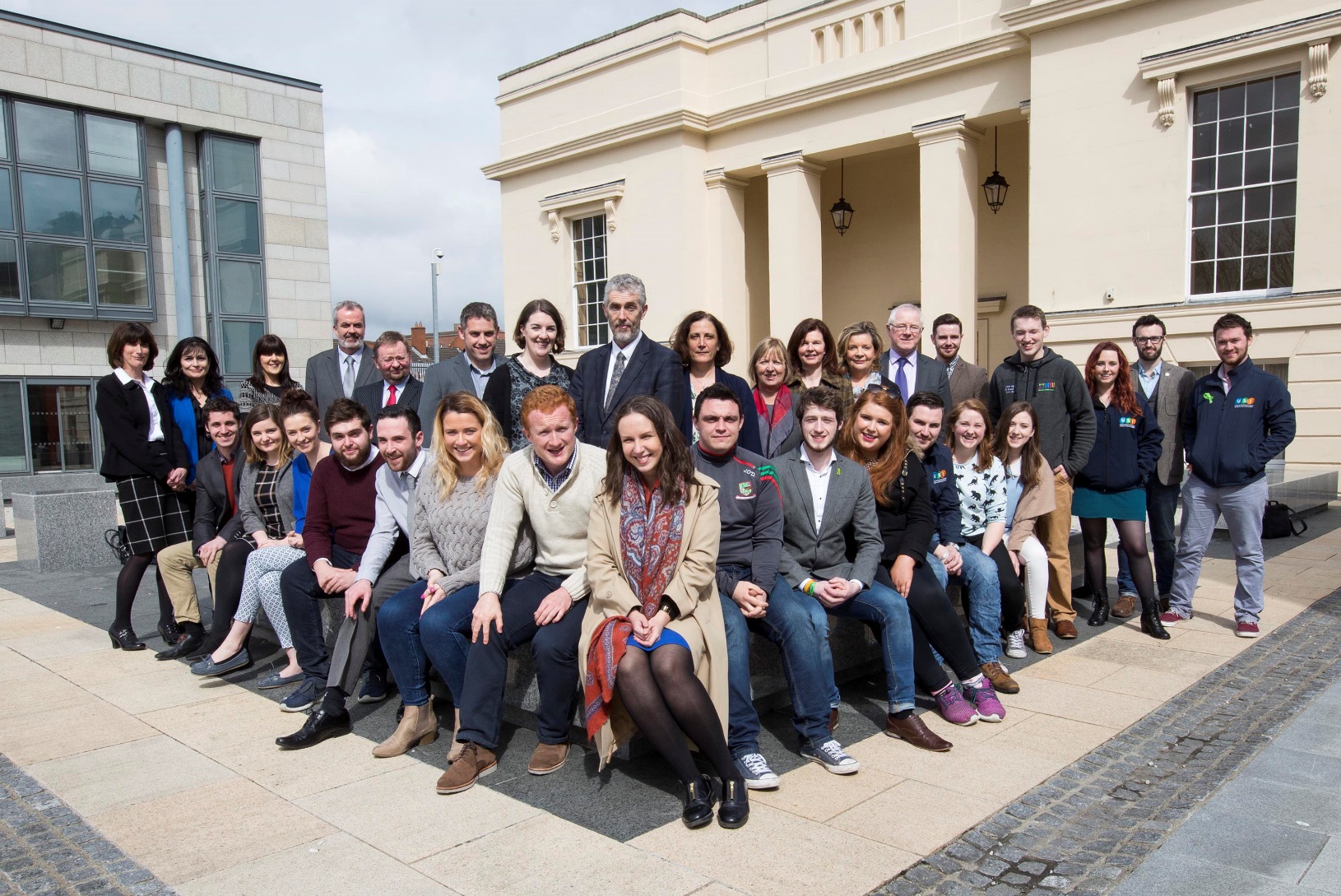 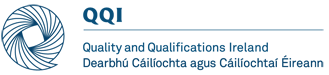 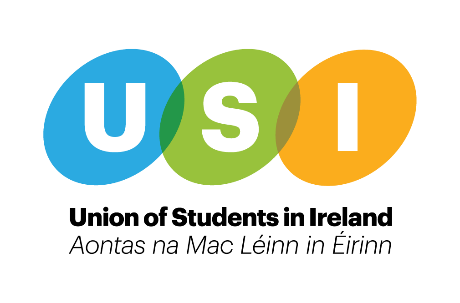 [Speaker Notes: The National Student Engagement Programme was established by the Higher Education Authority, Quality and Qualifications Ireland and the Union of Students in Ireland in 2016. While the national bodies have always worked well together this is the first time they have partnered on a project.]
Student Engagement in Ireland
In 2014, the Higher Education Authority (HEA) established a representative group to explore best practice in relation to student engagement in higher education institutions and to propose a set of principles which would assist institutions in this area. 

The report Enhancing Student Engagement in Decision-Making was published in April 2016.
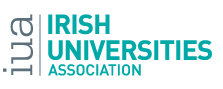 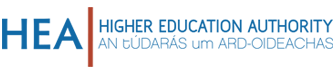 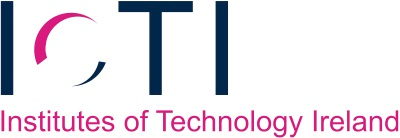 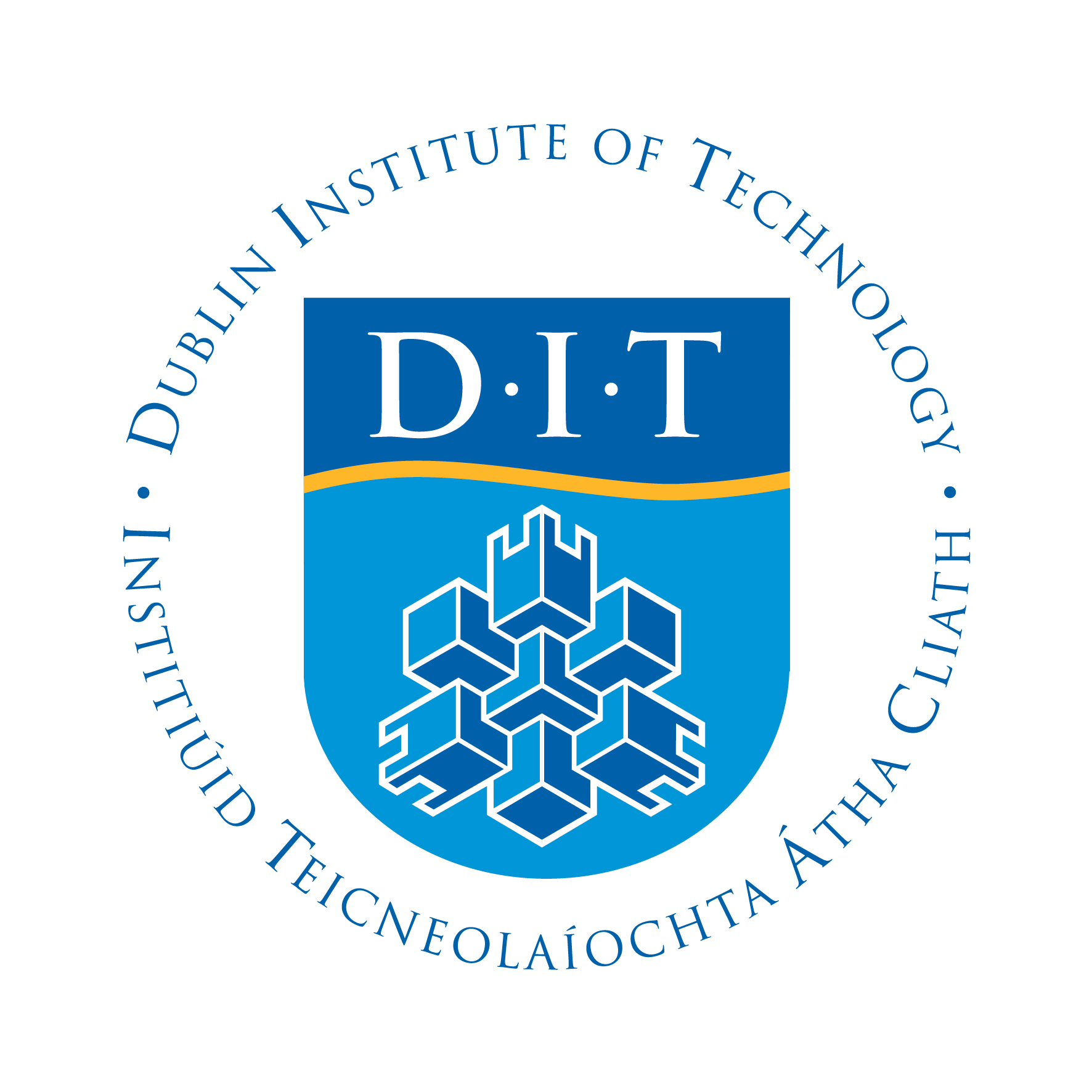 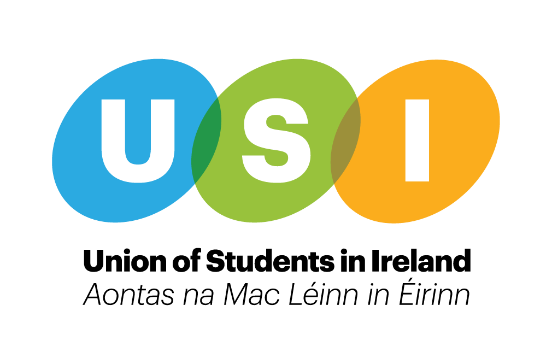 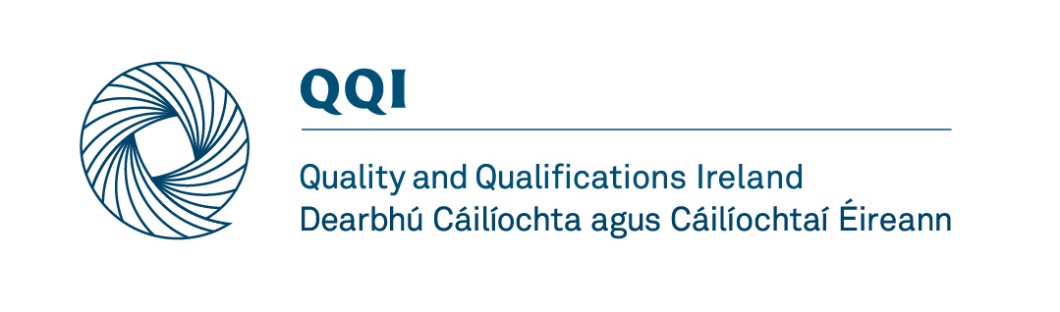 [Speaker Notes: The establishment of NStEP was preceded by the Working Group on Student Engagement in Irish Higher Education. This group completed extensive research and developed 10 principles for student engagement.]
10 Principles of Student Engagement
Democracy
Student as partner
Inclusivity and diversity
Transparency
Students as co-creators
Collegiality and parity of esteem
Professionalism and support
Feedback and feedback loop
Self-criticism and enhancement
Consistency
[Speaker Notes: The 10 Principles of student engagement provide a framework by which NStEP structures its work. You will see the three drivers at the top of the diagram on the right – HEI as a critical institutions, HEI as a site of democratic citizenship and the HEI as a learning community - and the four domains across the bottom – Teaching & Learning, Quality Assurance, Governance & Management and Capacity Building & Training.]
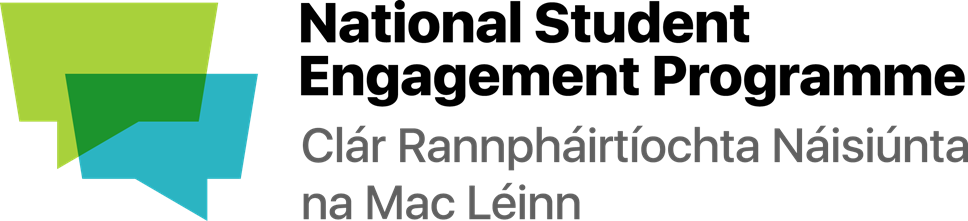 NStEP Objectives
To develop student capabilities to engage in quality enhancement and assurance activities at all levels of the higher education system.

To support institutions in developing processes and activities which support/facilitate the meaningful engagement of students.

To strengthen the value placed on student engagement across Ireland and develop tools and resources to support a common understanding and build effective practice.

To lay the foundations to develop work beyond the pilot phase to inform the implementation of a national student training programme and increase capacity to take work further
[Speaker Notes: The work of the NStEP programme fits into theses four objectives. The first objective is being met by the National Student Training Programme, an annual training programme delivered by student trainers to class representatives. The second objective is being met by the Institutional Analysis work stream which is facilitated by sparqs (student partnerships in quality Scotland). The third objective cites the development of tools and resources which is beginning with 5 new projects which I will explain shortly. Finally we will launch a National Network for student engagement which will take us beyond the pilot.]
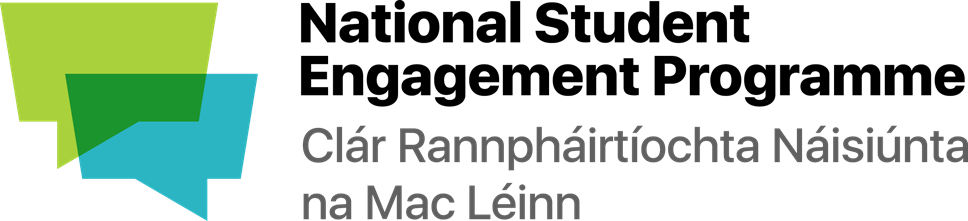 NStEP Work Streams
Student/Staff Partnership
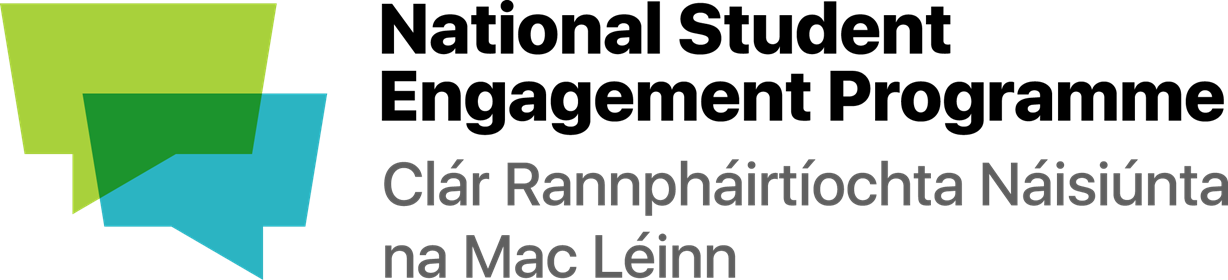 Brief History of NStEP
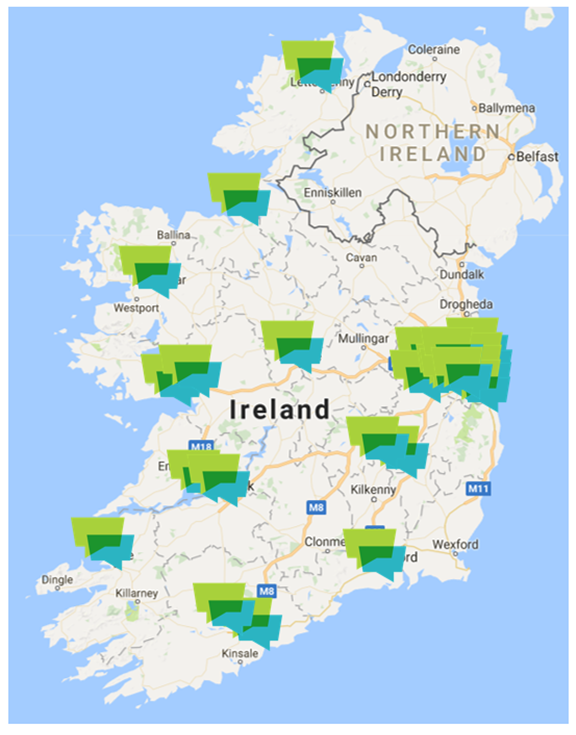 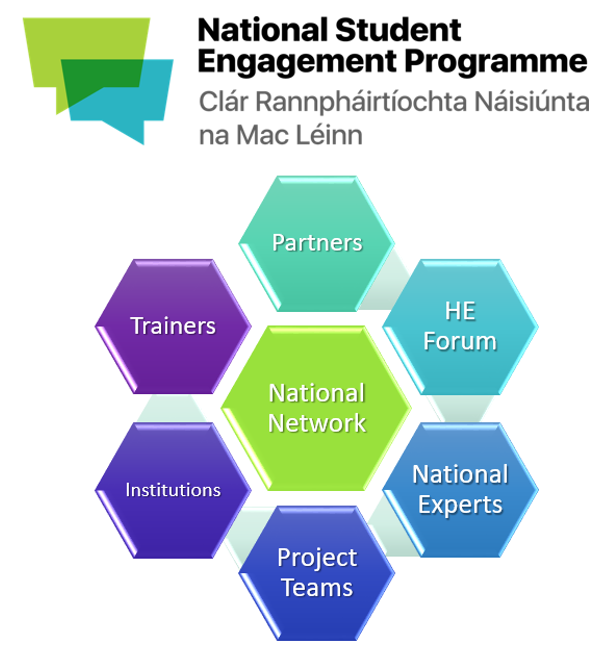 Apr-Jun
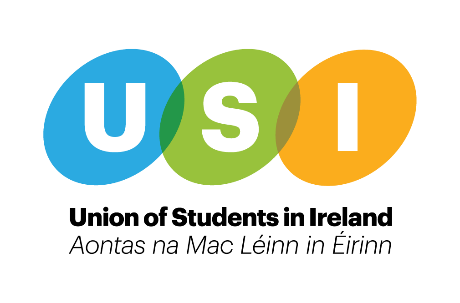 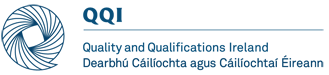 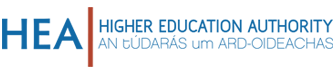 [Speaker Notes: NStEP began as a small pilot with 5 HEIs and has now grown across 23 public and private higher education institutions. Our governance includes a steering committee and the national network.]
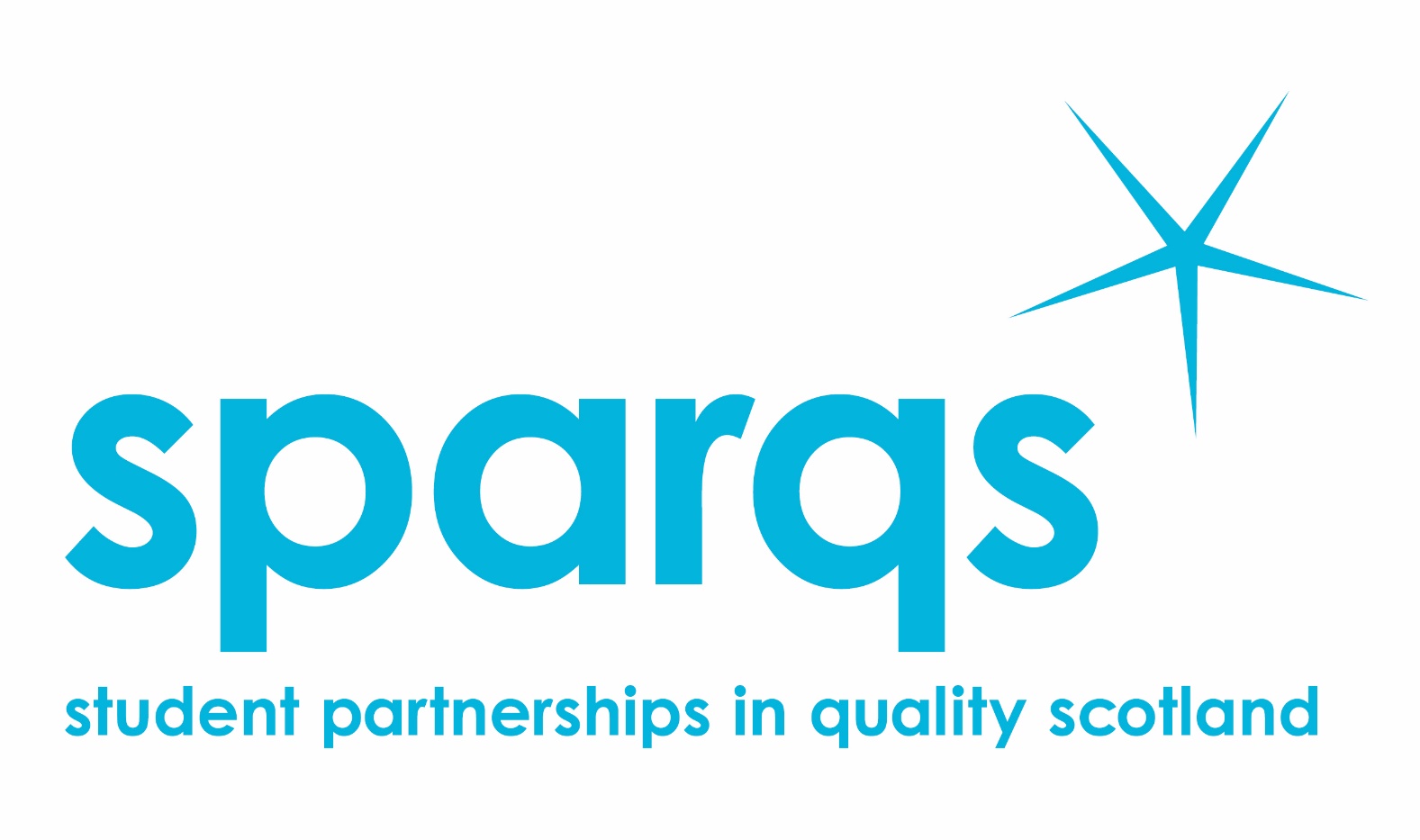 Consultants to NStEP
student partnerships in quality Scotland
Full-time staff in Edinburgh and Inverness
Works with all institutions and students’ associations in the university and college sector. Provides international consultancy.
Scottish Charity  - members all sector agencies
Main Funding – Scottish Funding Council
www.sparqs.ac.uk
[Speaker Notes: sparqs (student partnerships in quality Scotland) is an agency which, as their name suggests, puts students at the heart of decisions being made about the quality and governance of the learning experience.
sparqs was founded in 2003 and gained charitable status in December 2015. They are funded by the Scottish Funding Council to advance education by promoting an environment where students are able to make a positive and rewarding difference to their own and others' educational experience. 
Originally named 'student participation in quality Scotland', in May 2015, they announced a small but meaningful change to our name, changing 'participation' to 'partnerships' reflecting the progress made in the sector since the inception of sparqs.  The change did not involve a rebrand, rather a phasing in of our new name 'student partnerships in quality Scotland'.]
NStEP Activities
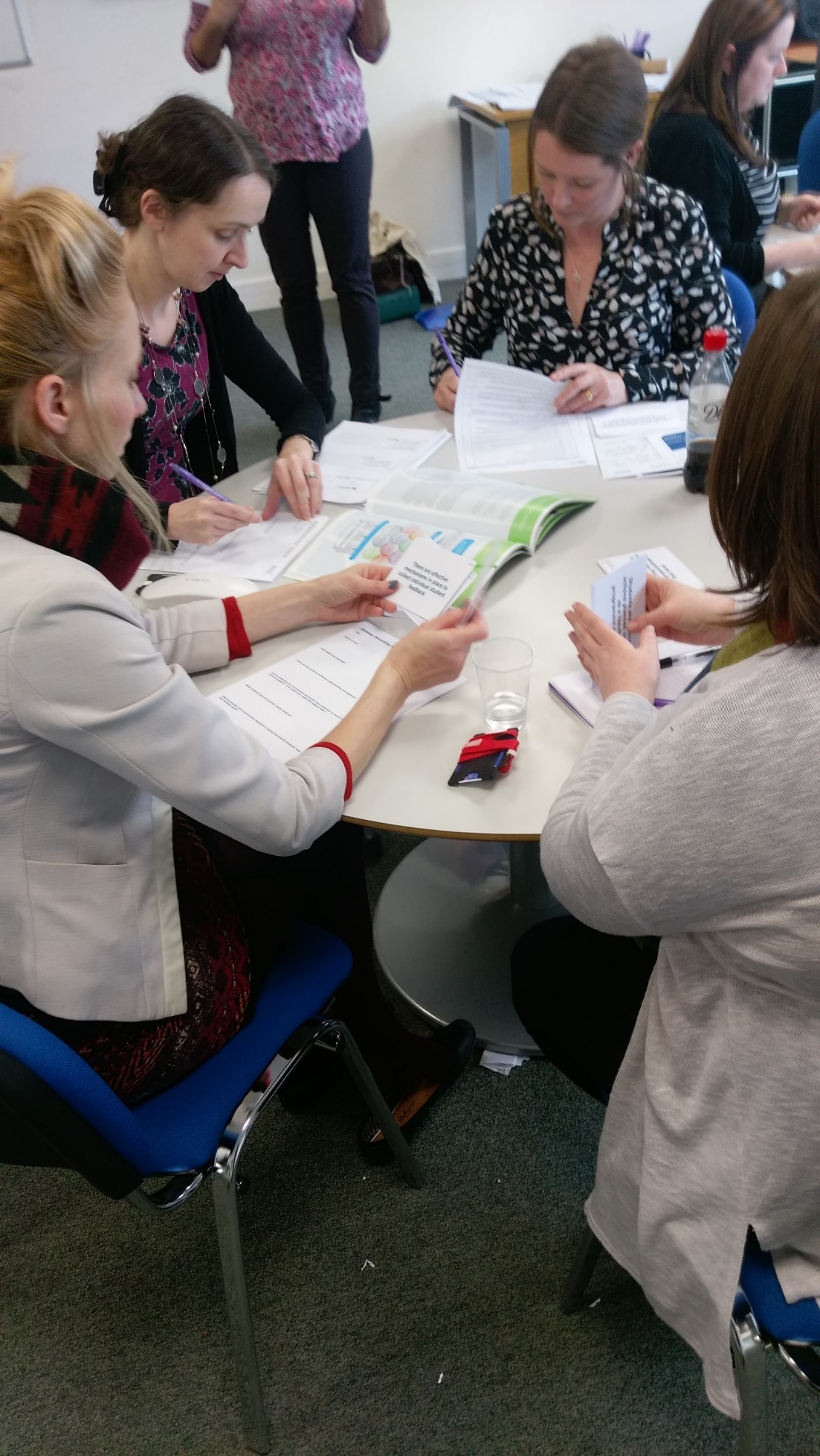 2016
2017
Apr - Jun
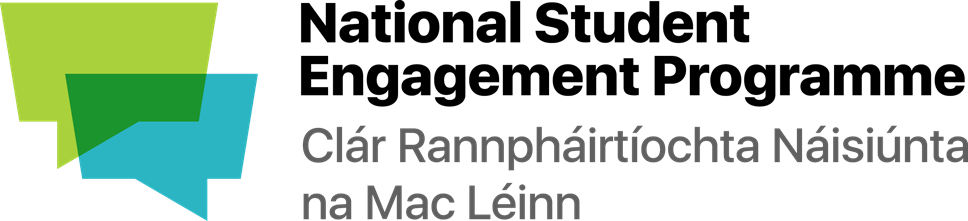 NStEP Work Streams
Student/Staff Partnership
[Speaker Notes: Let’s take a look at the structure of the student training programme.]
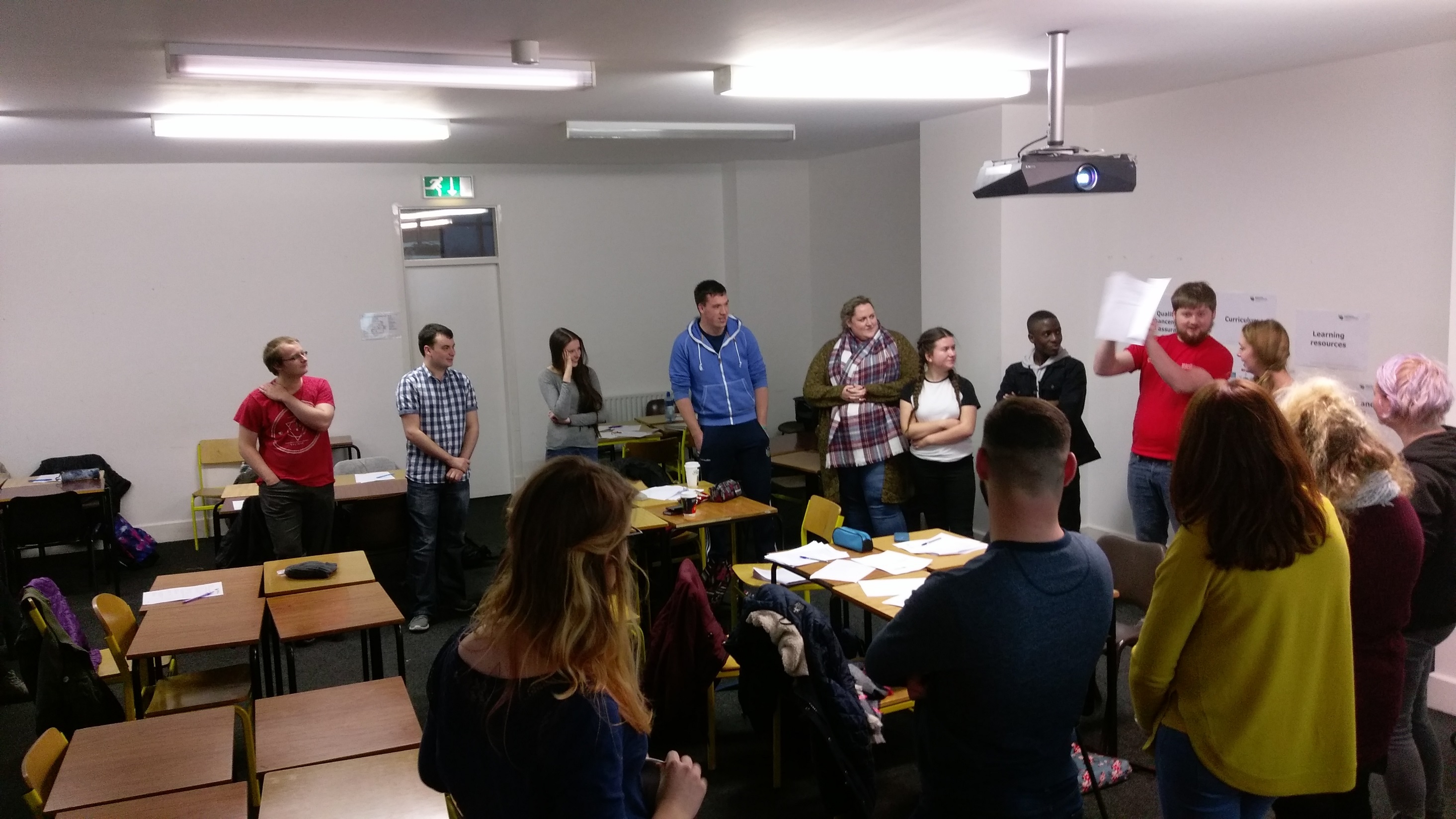 National Training Programme
1.	Introduction to the training and NStEP pilot 
2.	The Class Rep role and why it’s important 
3.	The Student Learning Experience
4.	Gathering student opinion 
5.	Effective feedback
6.	Developing solutions
7.	Making change happen
8.	Closing the loop
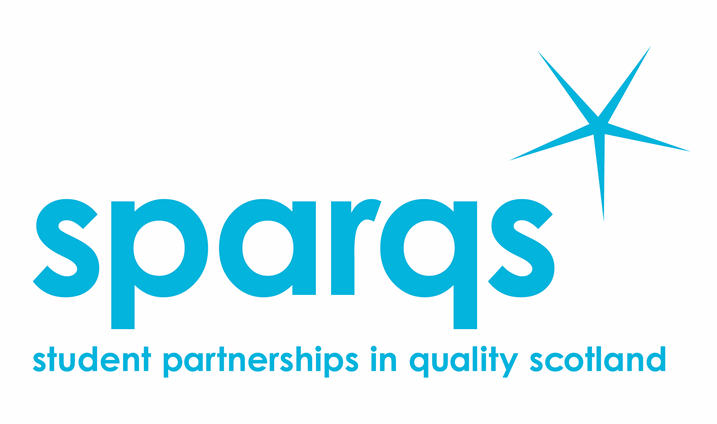 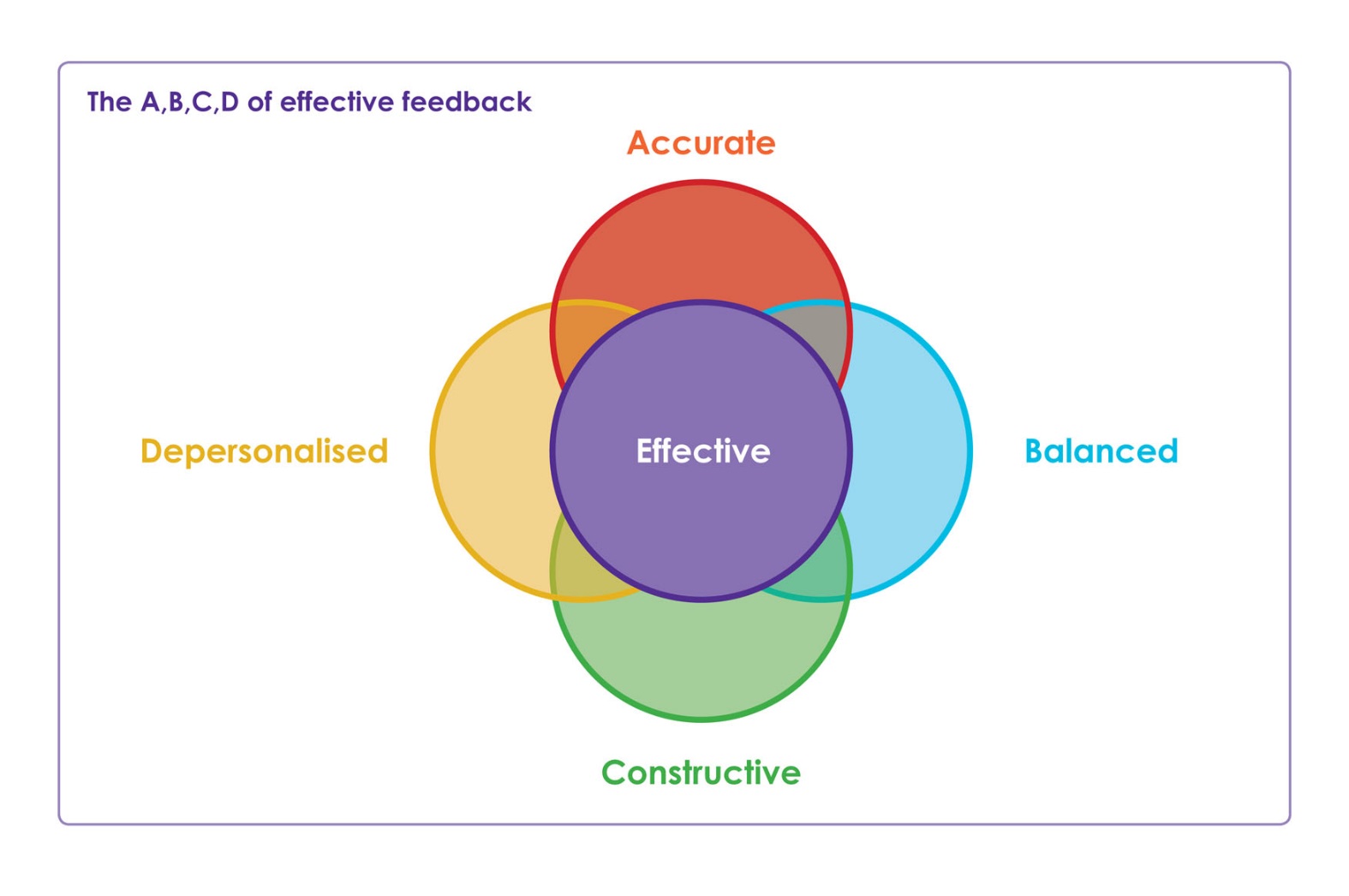 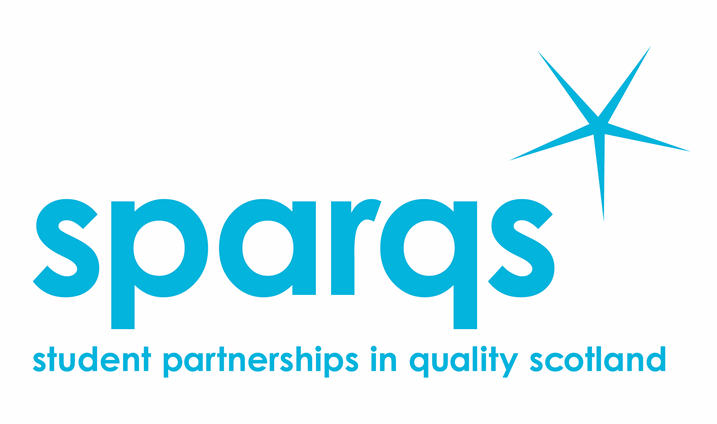 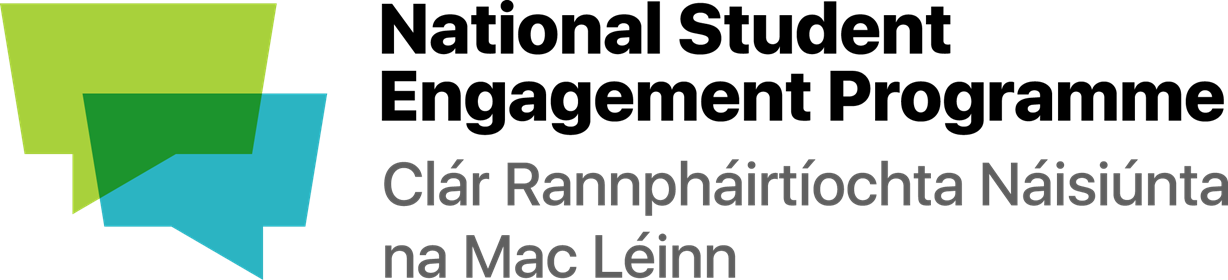 2016 Training Programme Delivery
About the 2016 participants
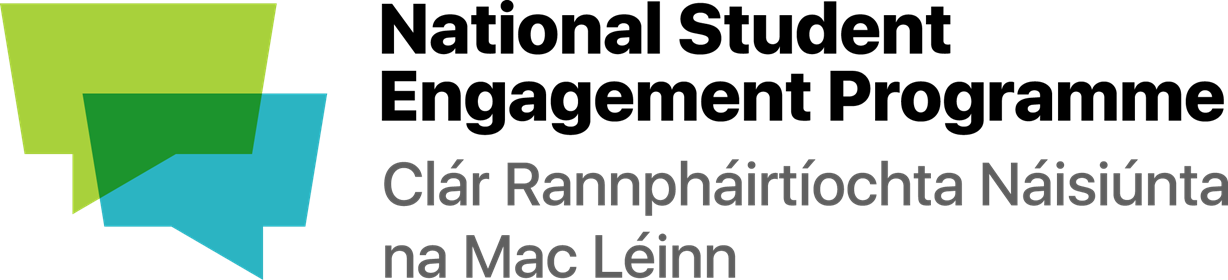 Understanding of the Role
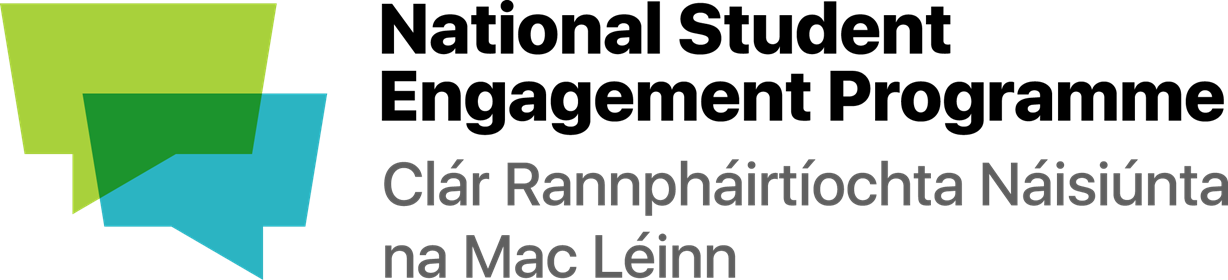 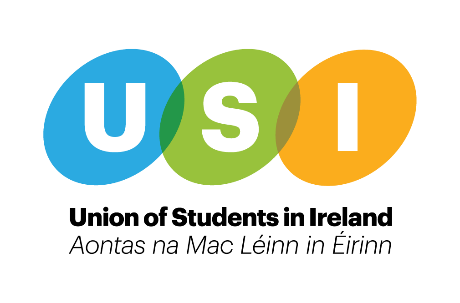 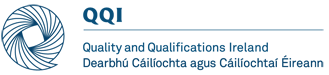 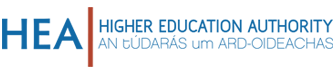 Understanding of Mechanisms
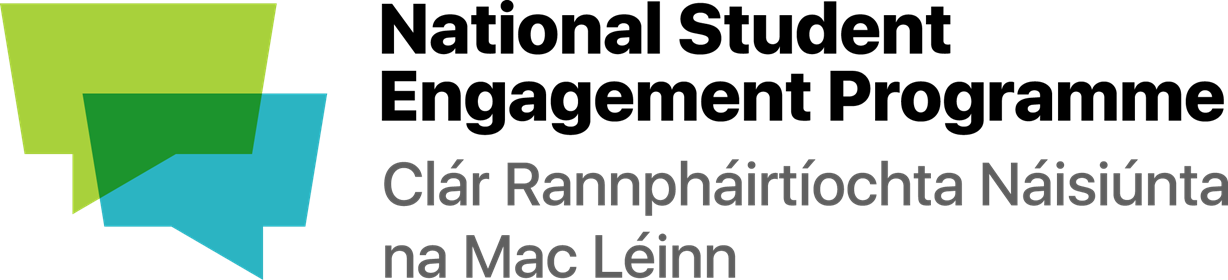 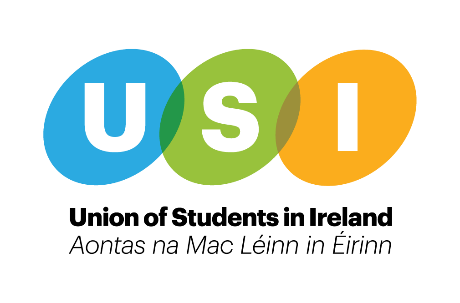 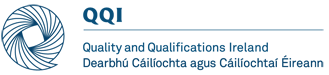 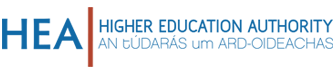 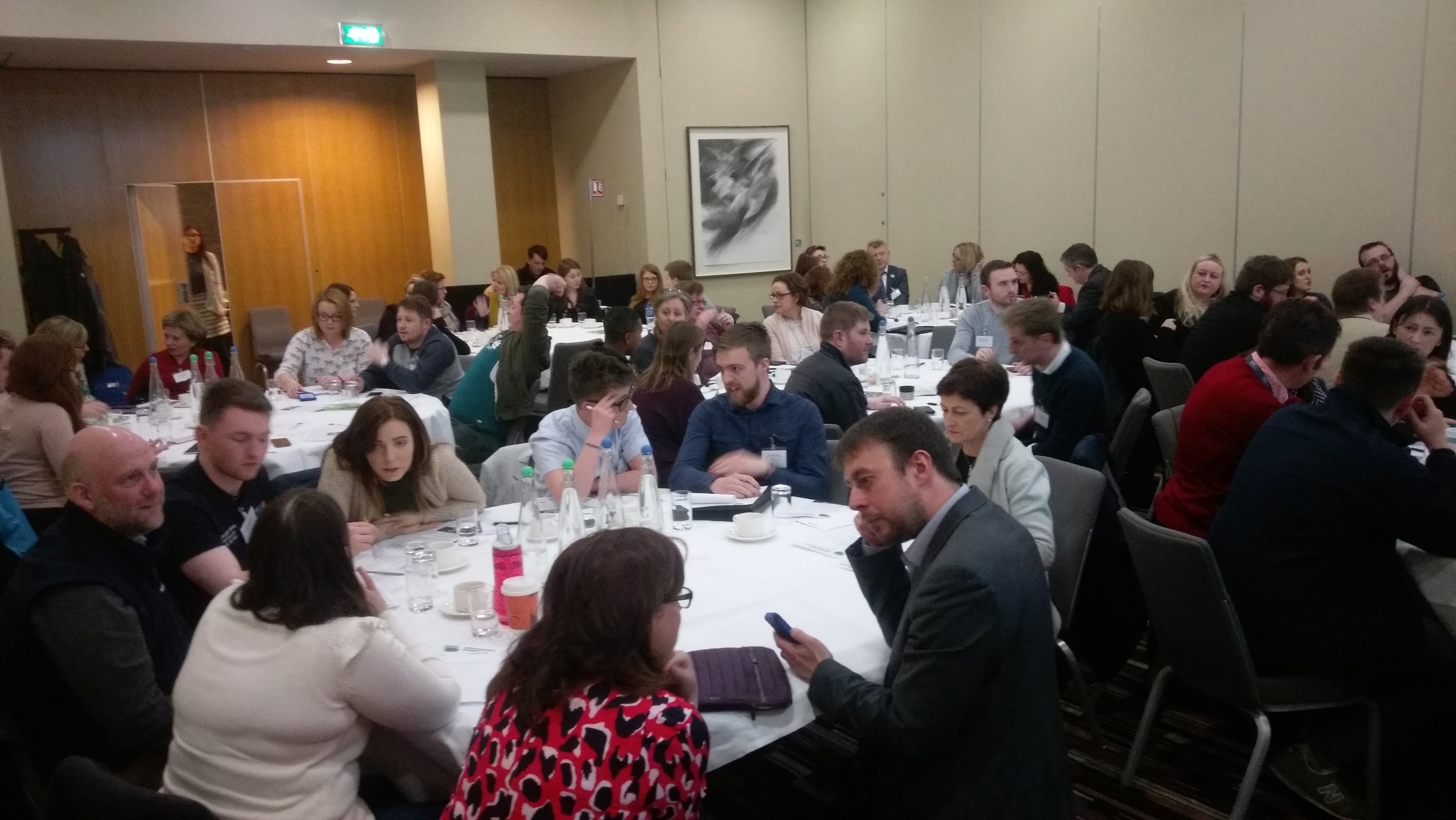 April 6th 2017
Induction Event
What’s next?
11 Trainers 
23 Institutions
Oct – Dec Delivery
#NStEPRollOut
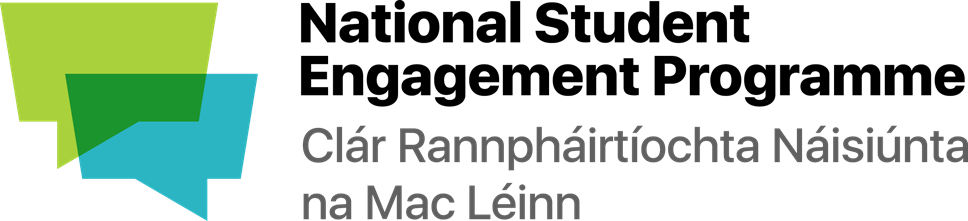 NStEP Work Streams
Student/Staff Partnership
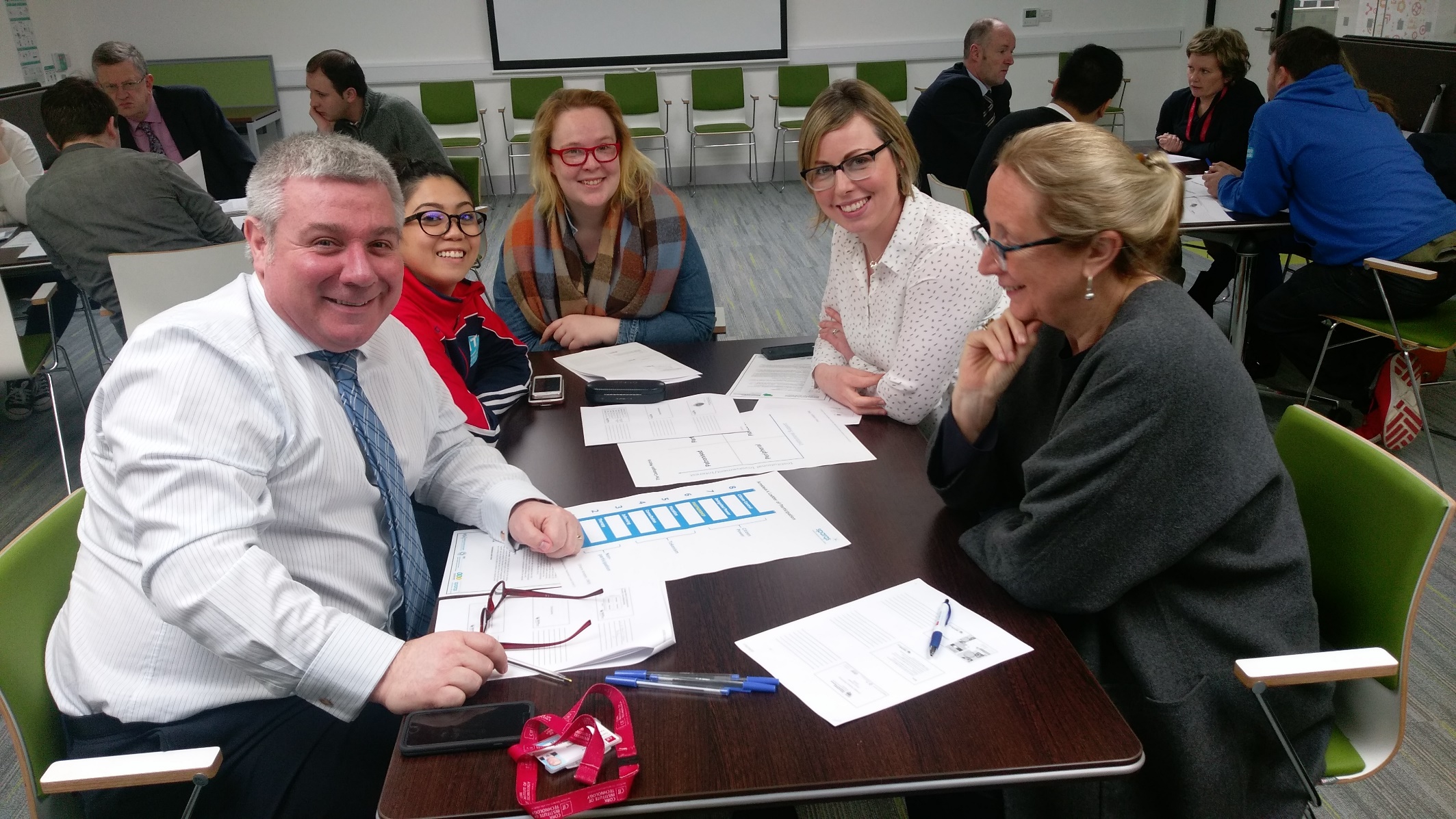 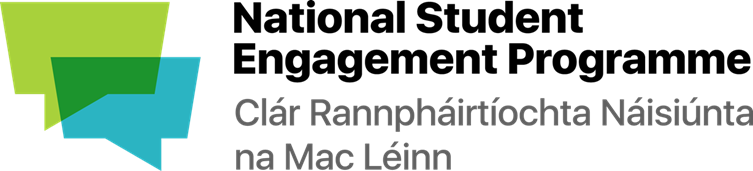 NStEP Institutional Analysis
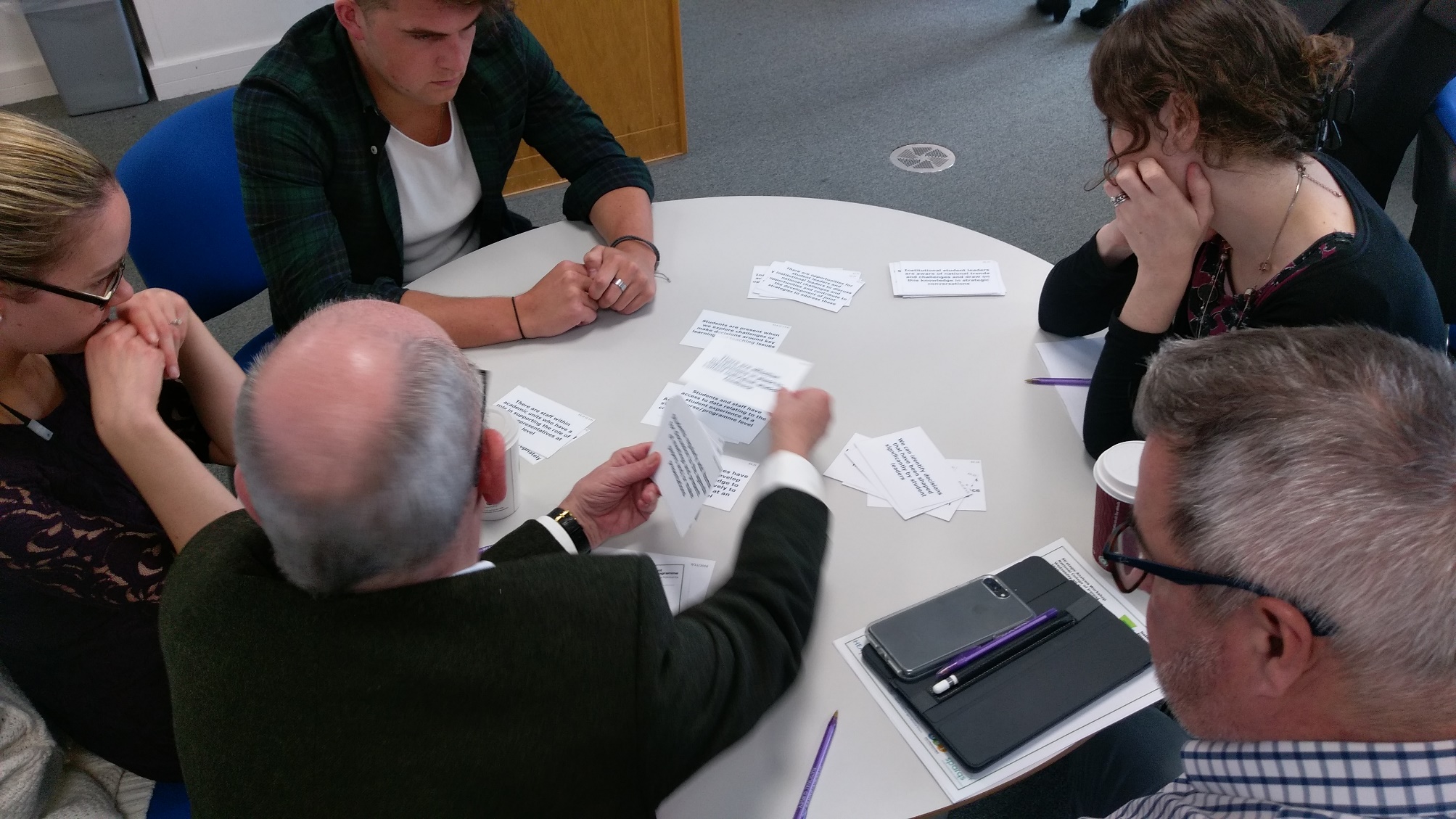 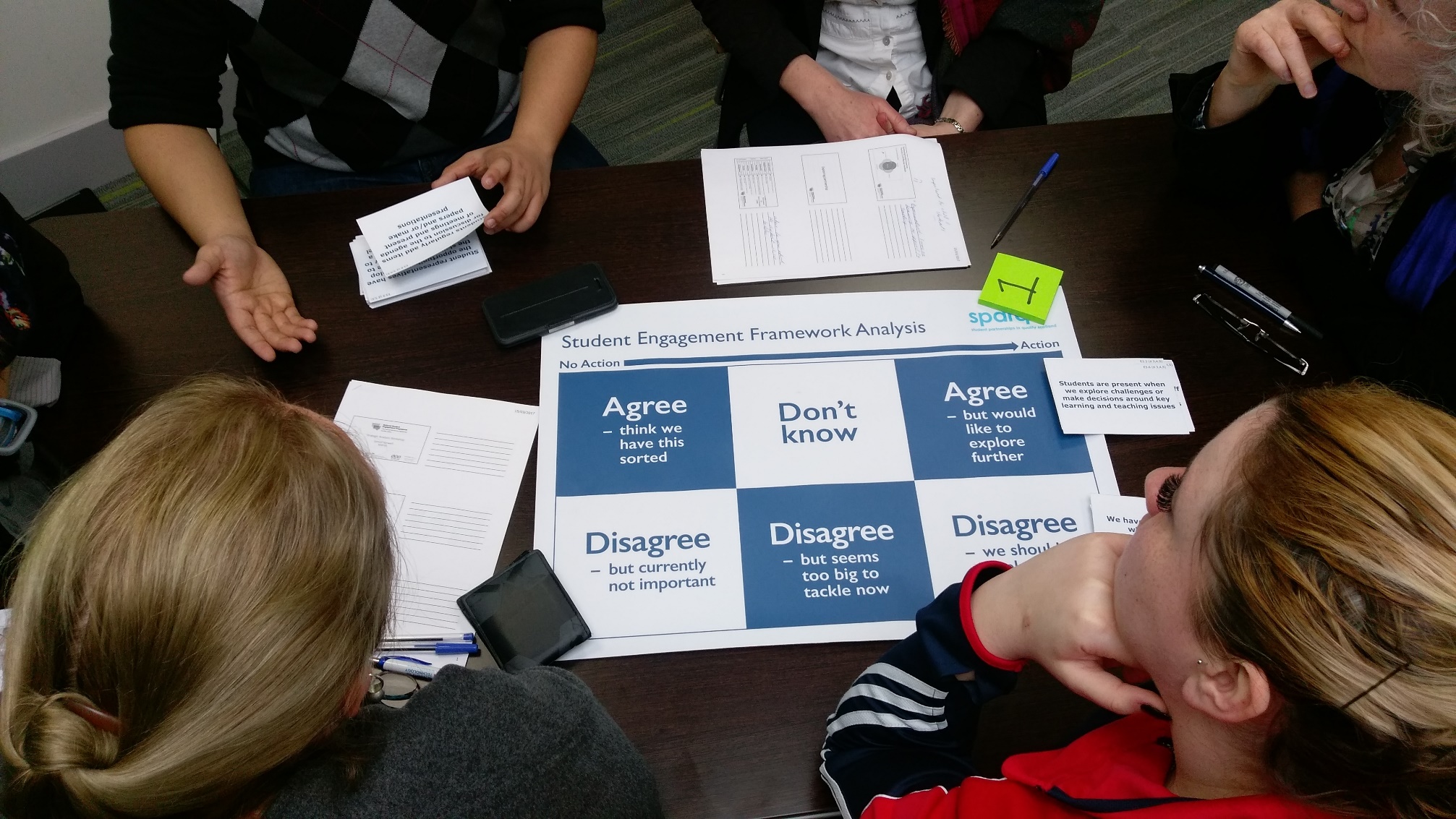 A Ladder of Citizen Participation - Sherry R Arnstein
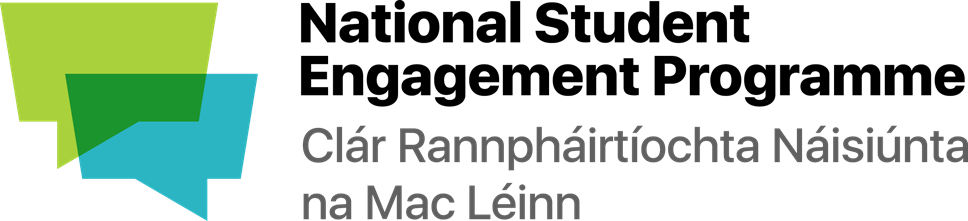 Cadogan Matrix of Institutional / Students’ Union Relationships
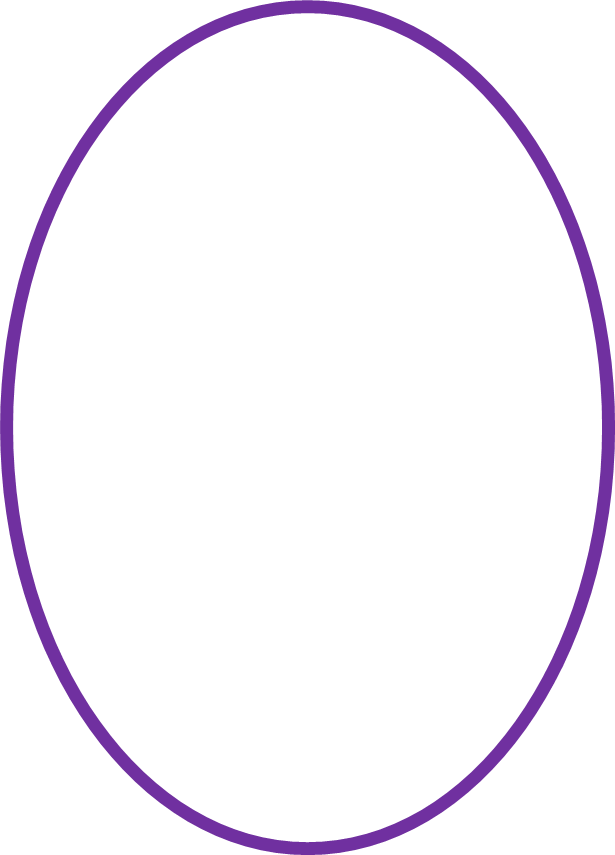 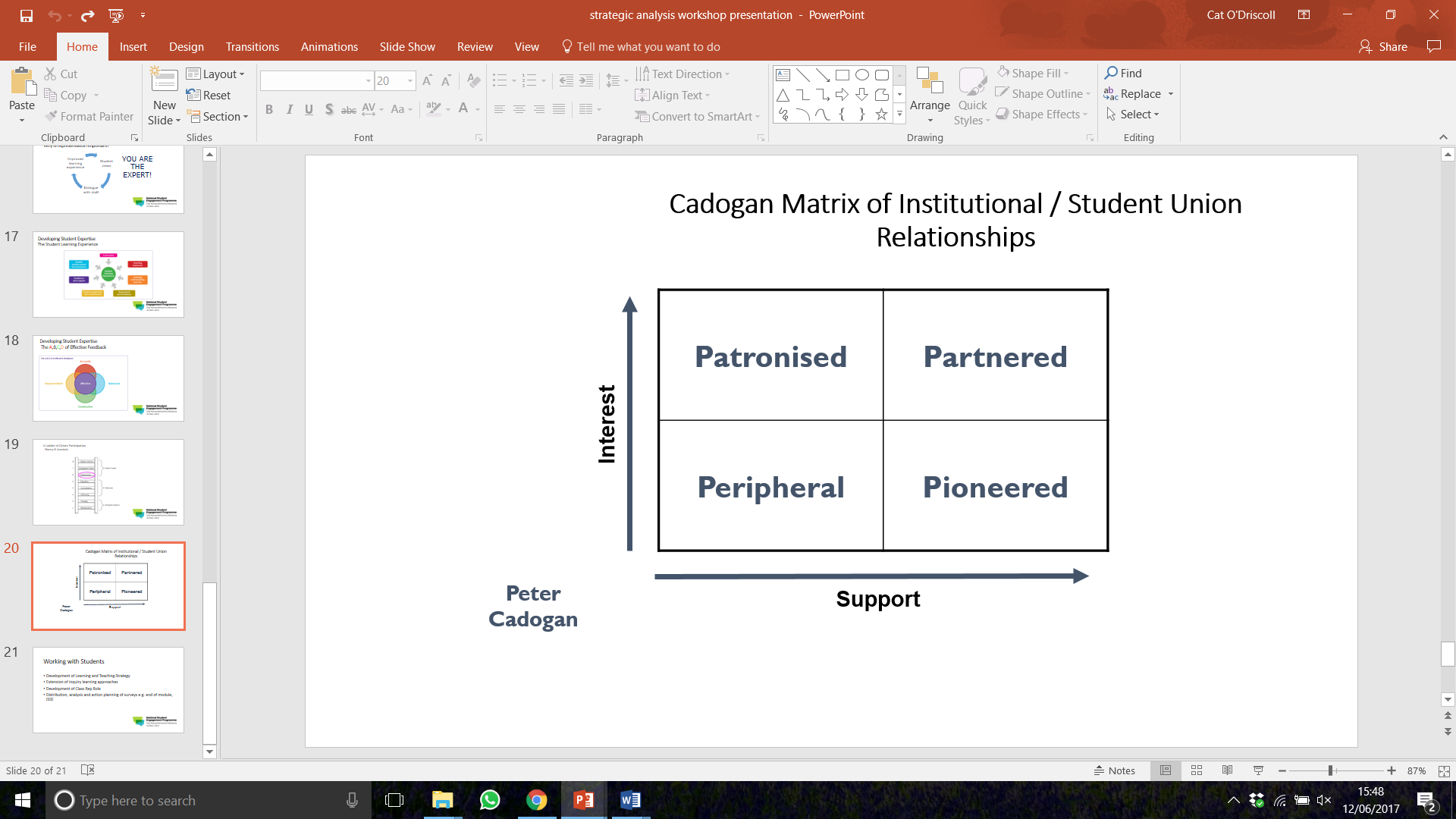 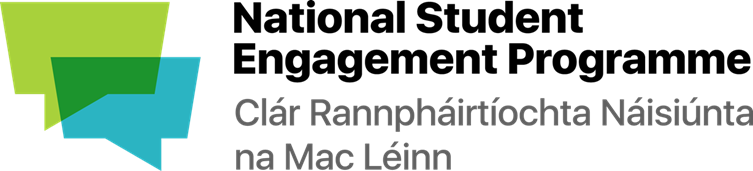 NStEP Institutional Analysis Schedule
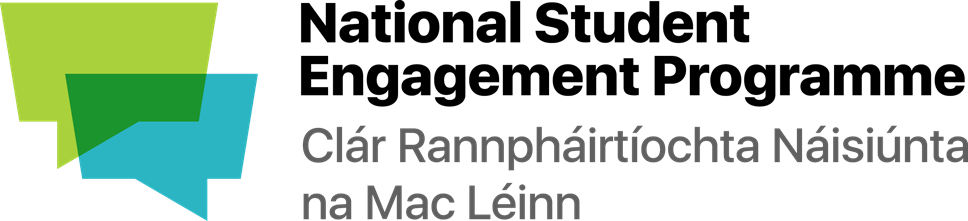 NStEP Work Streams
Student/Staff Partnership
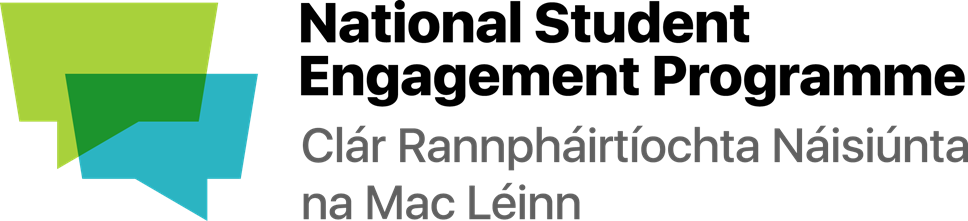 5 New Projects
The Role and Recruitment of Class Representatives
The Design, Review and Delivery of Programmes
Student Feedback Opportunities, Data and Follow Up
Students in formal system level procedures, strategy and decision making
Staff Roles and Capacity Building
Quality Reviewers Pool
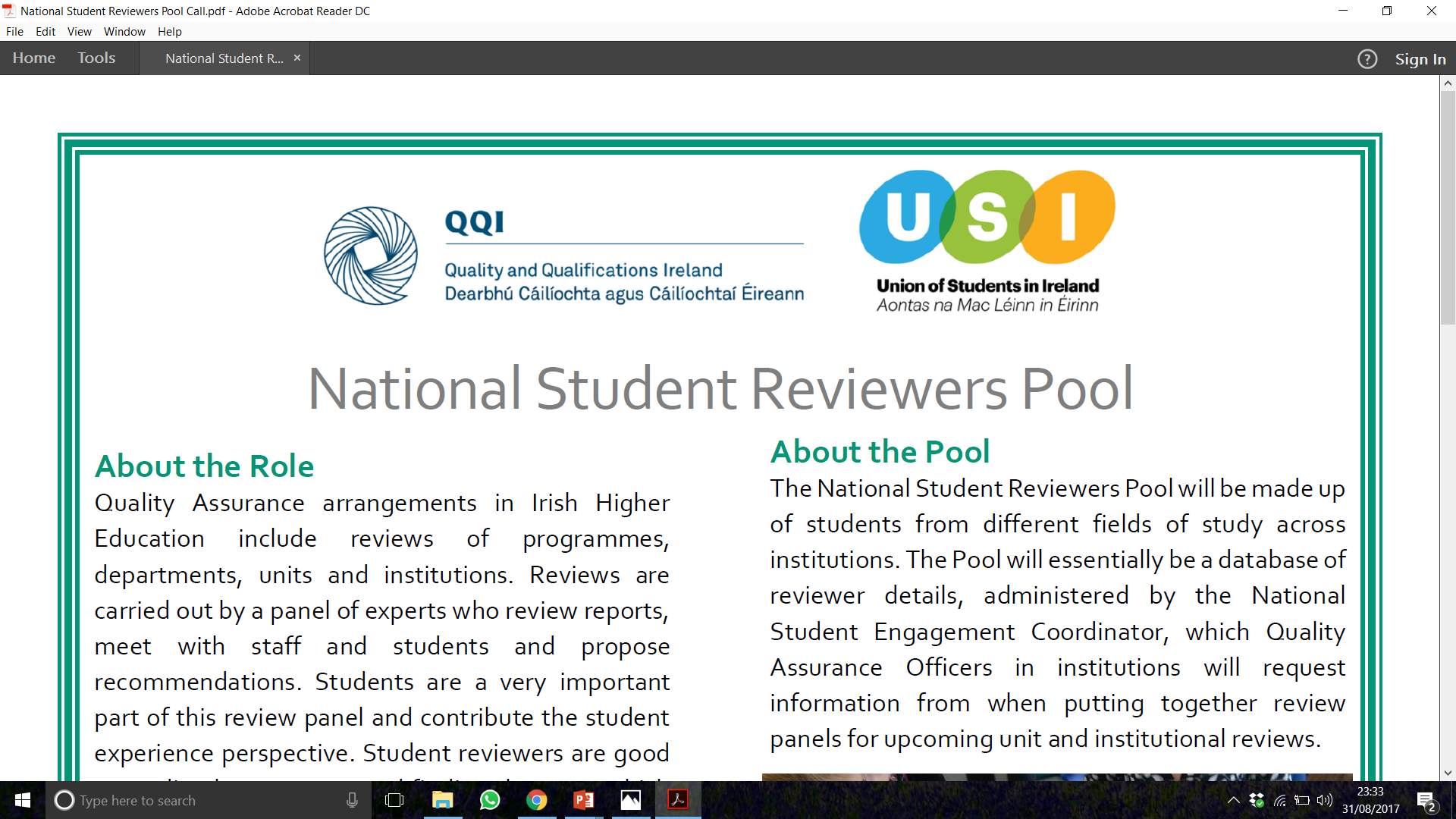 T&L Pool - Call Open
Event for Students’ Unions
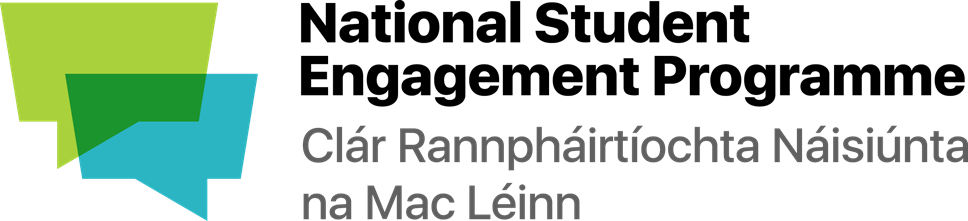 10 Principles of Student Engagement
Democracy
Student as partner
Inclusivity and diversity
Transparency
Students as co-creators
Collegiality and parity of esteem
Professionalism and support
Feedback and feedback loop
Self-criticism and enhancement
Consistency
[Speaker Notes: The 10 Principles of student engagement provide a framework by which NStEP structures its work. You will see the three drivers at the top of the diagram on the right – HEI as a critical institutions, HEI as a site of democratic citizenship and the HEI as a learning community - and the four domains across the bottom – Teaching & Learning, Quality Assurance, Governance & Management and Capacity Building & Training.]
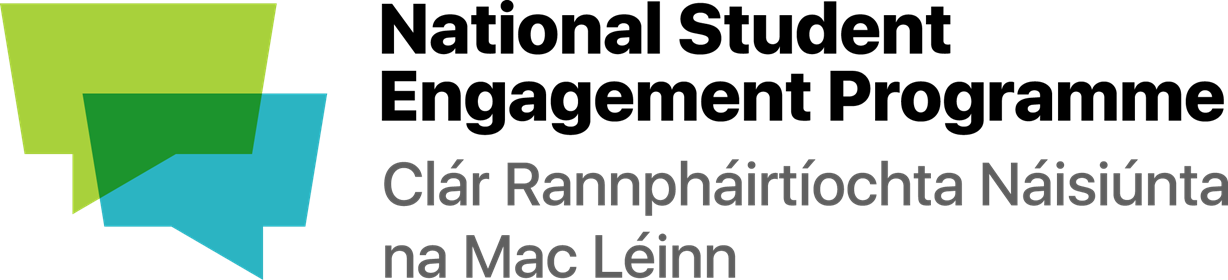 Go raibh míle maith agaibh agus go n-éirí an bóthar libh
A thousand thank yous and may the road rise to meet you (Good luck)
usi.ie/nstep
@NStEPie
cat.odriscoll@usi.ie
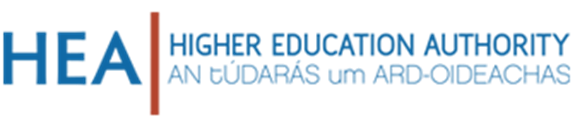 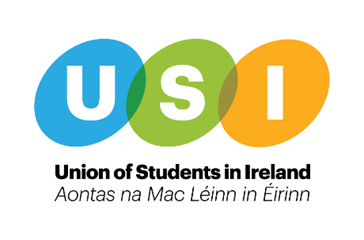 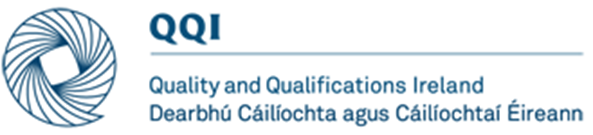